ԴԻՄԱԿԻ
ԵՏԵՎՈՒՄ
Դաս 10  Փետրվարի 28 - Մարտի 6, 2015
Մի պարծենա թագավորի առաջին, և մեծամեծների տեղը մի կանգնիր։ Առակաց 25.6
ԽՈՐՀՐԴԱՎՈՐ ԱՍՏՎԱԾ
«Աստծո փառքն է բանը ծածկելը. Բայց թագավորների փառքն է բանը քննելը։ Երկինքը բարձրությունով, և երկիրը խորությունով, և թագավորների սիրտը չի քննվի» (Առակաց 25.2,3)
«Դա Աստծո փառքն է լինել անսահման և ըստ այդմ էլ Նա շատ բաներ ծածկում է սահմանափակ և մեղքով խավարված մտքերի համար» 
(ՅՕԱ Աստվածաշնչյան մեկնաբանություն Առ. 25.2)։
«Ո՜վ Աստուծո մեծության և իմաստության և գիտության խորություն. ինչպե՜ս անքննելի են Նորա դատաստանները, և անհասկանալի են Նորա ճանապարհները։» (Հռովմ. 11.33)
Եվ դա նաև փառք է ղեկավարների համար, եթե նրանք քննում են դժվարիմաց բաները, որ Նա թագցրել է Իր խոսքում։  Ջանասիրությամբ քննողները անպայման կհասկանան։
«Ծածուկ բաները մեր Եհովա Աստուծո համար է, բայց հայտնված բաները մեզ և մեր որդկանց համար հավիտյան, որ այս օրենքի ամեն խոսքերը կատարենք»։ (Բ Օրիանց 29.29)
“Շատ խորհուրդներ կան Աստծո Խոսքում, և երբեք էլ չեն ընկալվի, եթե լուսավորված չլինեն Սուրբ Հոգու օգնությամբ։ Փրկության ծրագրում էլ նաև անըմբռնելի բաներ կան, որ սահմանափակ մարդը չի կարողանա ընկալել։  Անփորձ երիտասարդությունը լավ կլիներ խորամուխ լիներ վարժեցնելու իրենց մտքերը որպեսզի ճիշտ ընկալեն ինչ որ արդեն բացված է... Երբ նրանք կսկսեն փայփայել այն լույսը, որ արդեն ձեռք են բերել, նրանք ունակ կլինեն քայլ առաջ գնալու… Ոչ ոք, ոչ այնքան երիտասարդ է, և ոչ ոք ոչ էլ այնքան ծեր է, որ չկարողանա սովորել այս դպրոցում։ Բանալին կայանում է, թե որքան ջանասիրությամբ է մարդը ուշադրություն դարձնում աստվածային Ուսուցչին»
Էլեն Ուայթ (Վկայություններ եկեղեցուն , 4-րդ հատոր, էջ. 39, 444)
ՀԻՄԱՐՆ ԻՆՉՊԵՍ ԻՄԱՍՏՈՒՆ
«Ինչպես որ շունը ետ է դառնում դէպի իր փսխածը, այնպես է իր հիմարությունը կրկնող հիմարը։» 
(Առակաց 26.11,12)
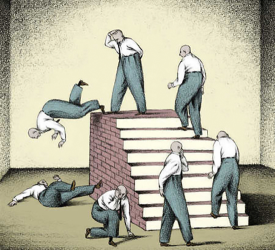 Ինչո՞ւ է հիմարը վերադառնում իր հիմարությանը։
Ինչո՞ւ են սխալները նորից կրկնվում։
Երբեմն մենք կրկնում ենք սխալները մեր տկարության պատճառով։ Չնայած այս համարը վրաբերվում է նրանց, ովքեր գիտեն ճիշտը , միևնույնն է, սխալվում են։ Նրանք հոգևորապես կույր են համարվում։
Միակ միջոցը խուսափելու մեր «փսխածին» վերադառնալուց  դա Աստծո Խոսքը սերտելն է։ Այնուհետև Սուրբ Հոգին ցույց կտա մեզ, թե երբ ենք սխալվում , և երբ ենք ճիշտ բան անում։
Մենք պետք է մի կողմ դնենք մեր հպարտությունը հանուն  ինքներս մեզ քննելու, որպեսզի մեր աչքերում «իմաստուն չերևանք»։ Նրանք, ովքեր իրենց իմաստուն են համարում, չեն քննի իրենց։
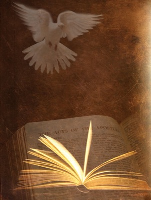 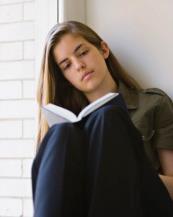 ԾՈՒՅԼ ԱՆԲԱՆԸ
«Ծույլն ասում է. Ճանապարհին առյուծ կա, հրապարակների մէջ՝ առյուծ։
Դուռը շուռ է տալիս իր ծղխնիի վրա, ծույլն էլ՝ իր անկողնի վրա։
Ծույլը իր ձեռքը կկոխի ամանի մեջը, և նրա համար դժվար է նրան ետ տանել իր բերանը։ Ծույլը իմաստուն է երևում իր աչքին յոթը խելոք պատասխան տվողից ավելի»։ (Առակաց 26.13-16)
Եկենք ուսումնասիրենք անբանին բնորոշ գծերը։
ԸՆԿԵՐԸ՝ ԿԱՐԾԵՍԹՇՆԱՄԻ
«Լավ է յայտնի հանդիմանությունը, քան թէ ծածուկ սերը։ Անկեղծ են բարեկամի տված վերքերը. Բայց առատ են ատողի համբույրները»։ (Առակաց 27.5,6)
Որո՞նք են «բարեկամի տված վերքերը»
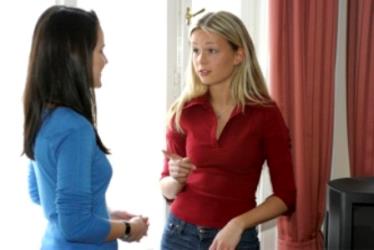 Ընկերը կարող է նկատողություն անել, որպեսզի ցույց տա սխալները։  Եվ դա թվում է թե թշնամաբար է արվում և «ցավոտ է»։
Բայց այդ վերքերը օգտի համար են, «անկեղծ»—եբրայերեն նշանակում է ԱՄԵՆ. այդպես լինի— այսինքն ունակ փրկելու հոգին։ Ընկերությունն ավելի կզորանա և հետ էլ վերքը կբուժվի։
«Երկաթը երկաթով է սրվում, և մարդս սրում է իր ընկերի երեսը»։ (Առակաց 27.17)
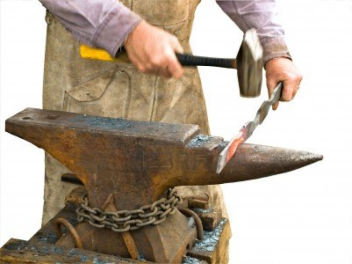 Խարտոցը կամ մուրճը կարող են էլ ավելի սրել դանակի սայրը։ Օգնելով և դիմակայելով միմյանց ընկերությունը դարձնում  են ավելի ուժեղ և ամուր։
ԹՇՆԱՄԻՆ՝ ԿԱՐԾԵՍ ԸՆԿԵՐ
«Ինչպես մի գիժ, որ կրակի կայծեր, նետեր և մահ է ցանում,Այնպես է այն մարդը, որ իր ընկերին խաբում է, և ասում. Ահա կատակ եմ անում» (Առակաց 26.18,19)
Երբեմն «ընկերը» կարող է մոլորեցնել ձեզ, բայց վերջիվերջո հայտնվում են նրա մտադրությունները։ Իսկ նա արդարանում է, թե կատակ է։
«Փայտ չլինելիս կրակը կհանգչի. Եվ քսու չլինելիս կռիվը կդադա-րի։ Ինչպես ածուխը կայծերին, և փայտը կրակին, նույնպես է կռվարար մարդը վեճ վառելու»։   
        (Առակաց 26.20,21)
Եթե մեկը վատ բան է խոսում ուրիշի մասին, նա նաև նույնը կխոսի ձեր մասին։
«Կղկղանքի արծաթով պատած հողի ամանի պէս են սիրաբորբոք շրթունքը ու չար սիրտը միասին։ Ատեցողը կեղծում է իր շրթունքներովը, և սրտումը նենգություւն է դնում. Երբոր նա անուշացնի ձայնը նրան չհավատաս. Որովհետև յոթը գարշելի բան կա նրա սրտում»։ (Առակաց 26:23-25)
Կան «ընկերներ», որ լավ բաներ են խոսում ձեր մասին, բայց ատում են ձեզ իրենց սրտերում։ Նրանք թշանամիներ են դիմակավորված։
«Եթե մենք չենք փորձում հասկացնել մարդուն նրա սխալը, միաժամանակ ցույց տալով ճիշտը, այլ ընդհակառակը համակերպվում ենք նրա արարքի հետ, ապա դա երբեք անկեղծ բարեկամության չի բերի»
Էլէն Ուայթ (Փառավորելով Նրան, Հոկտեմբեր 26)
ԴԻՄԱԿԻ
ԵՏԵՎՈՒՄ
Դաս 10  Փետրվարի 28 - Մարտի 6, 2015